Обучение  глухих детей языку  в   условиях коммуникативной системыСвитова М.А.учитель начальных классов ГКОУ «Горбатовская школа-интернат I вида»
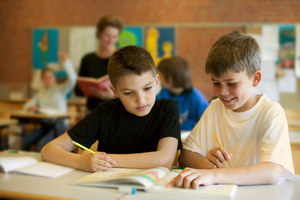 Принципы     коммуникативной системы:
коммуникация;
потребность в общении;
связь обучения языку с деятельностью;
организация речевой среды.
Принцип коммуникации
обучение общению в словесной форме, овладение языком в общении
В  процессе  обучения   языку глухие школьники овладевают речью
диалогической
монологической
Формы  словесной  речи:
дактильная
устная
письменная
дактильная речь выполняет две основные функции:
помогает четко анализировать его звукобуквенный состав, делает образ слова устойчивым
помогает педагогам своевременно ввести слово-понятие в образовательный и коммуникативный оборот
Также ведется работа по обучению зрительному восприятию устной речи (чтение с лица) и произношению, дети упражняются в слуховом восприятии устной речи, также как и слышащие, обучаются чтению и письму.
Обучение языку ведется
 на всех учебных предметах.
Основной прием развития речевого общения –
это  совместная, коллективная деятельность детей и взрослых, в ходе которой в начале обучения педагоги побуждают учеников к употреблению готовых речевых конструкций
помощь в реализации речевой потребности
использование письменных табличек с фразами разговорной речи и с целыми диалогами
Предметно-практическое обучение
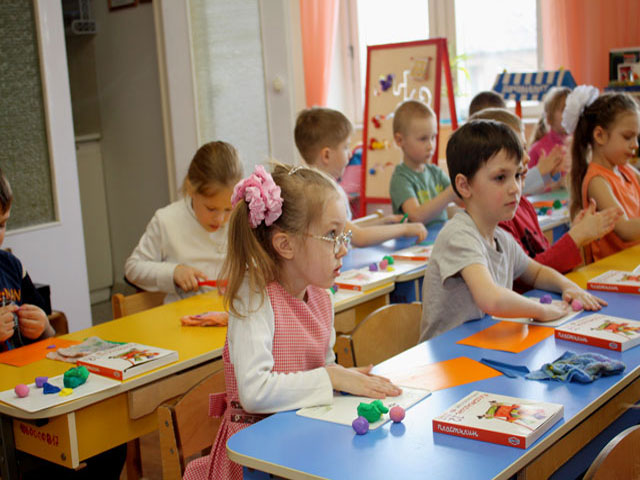 формы  работы:
понимание и выполнение поручений;
самостоятельное формулирование вопросов и ответов на них;
сообщение о своем желании, отношении, состоянии, деятельности, о выполнении поручения;
обращение с просьбой, поручением к товарищу, учителю и др.
Развитию образной и словесной памяти способствуют:
разнообразие видов деятельности;
многократное называние одних и тех же объектов и действий в процессе деятельности.
В  результате  ППО  у школьников  формируются практические  знания  и умения:
речевые;
интеллектуальные;
ручные
Вывод:
Итогом продуманной, хорошо организованной  педагогической работы становится овладение глухими школьниками речевым поведением как неотъемлемой частью их жизнедеятельности в целом. Это выражается в их речевой активности, в желании и умении вступать в контакт с окружающими, воспринимать информацию и обмениваться ею.